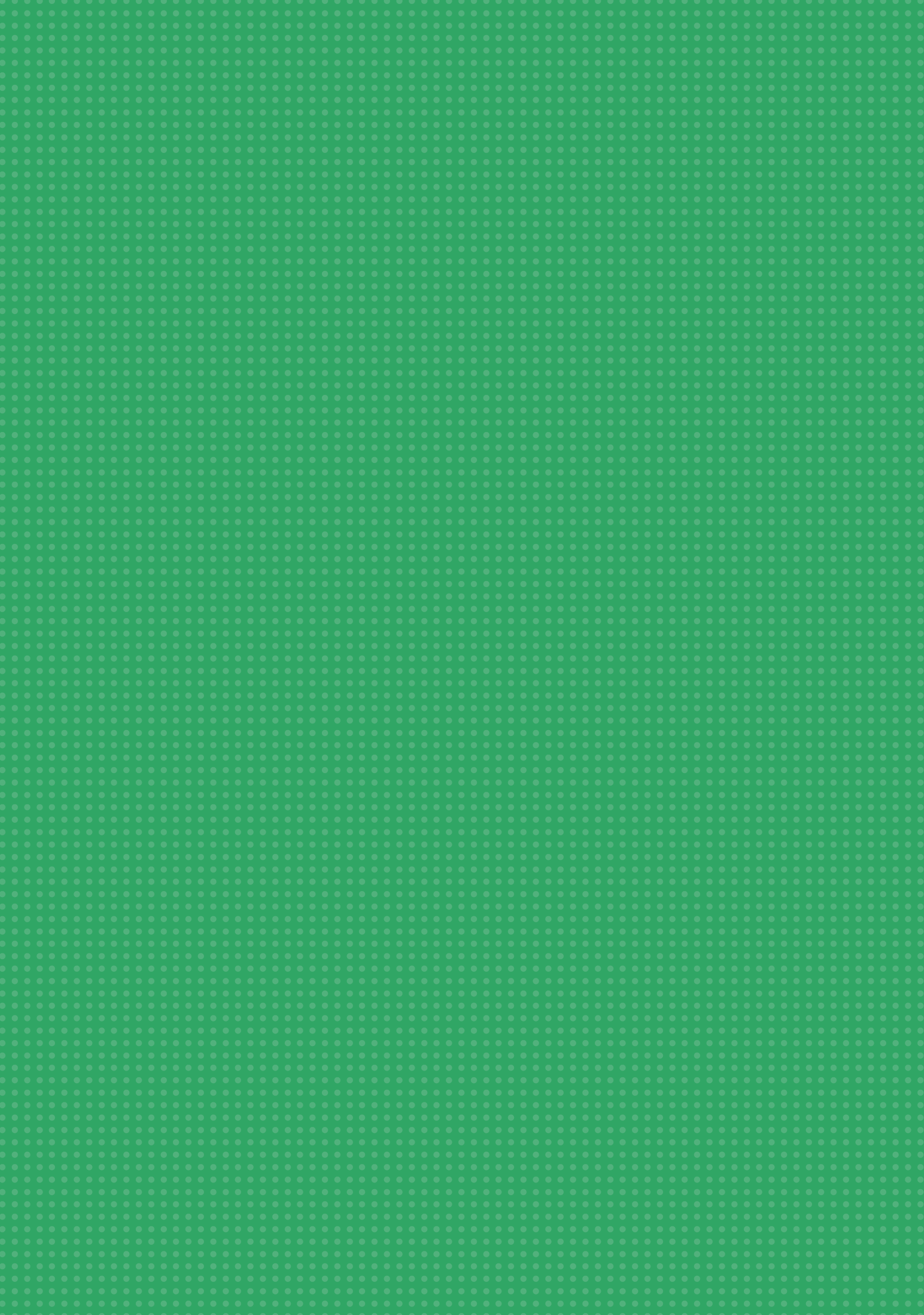 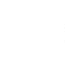 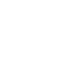 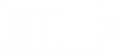 I. MỞ ĐẦU
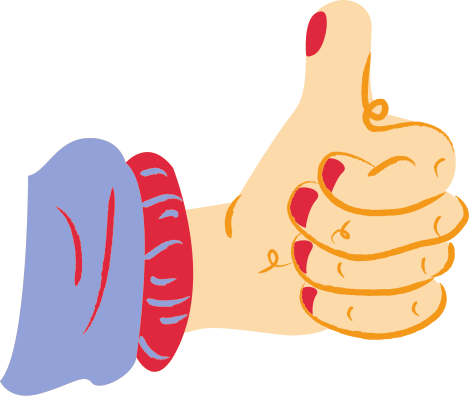 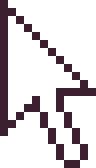 TRÒ CHƠI: AI NHANH HƠN?
Luật chơi: 
- Cử ra 2 thành viên đại diện cho 2 đội chơi lên bảng
- Trong thời gian 1 phút 2 thành viên liệt kê tên các vật nuôi mà em biết.
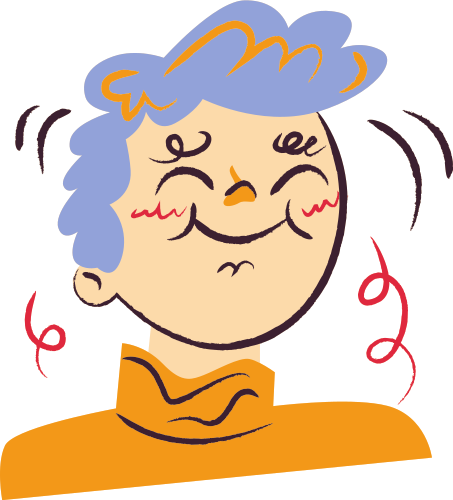 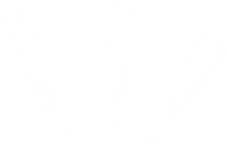 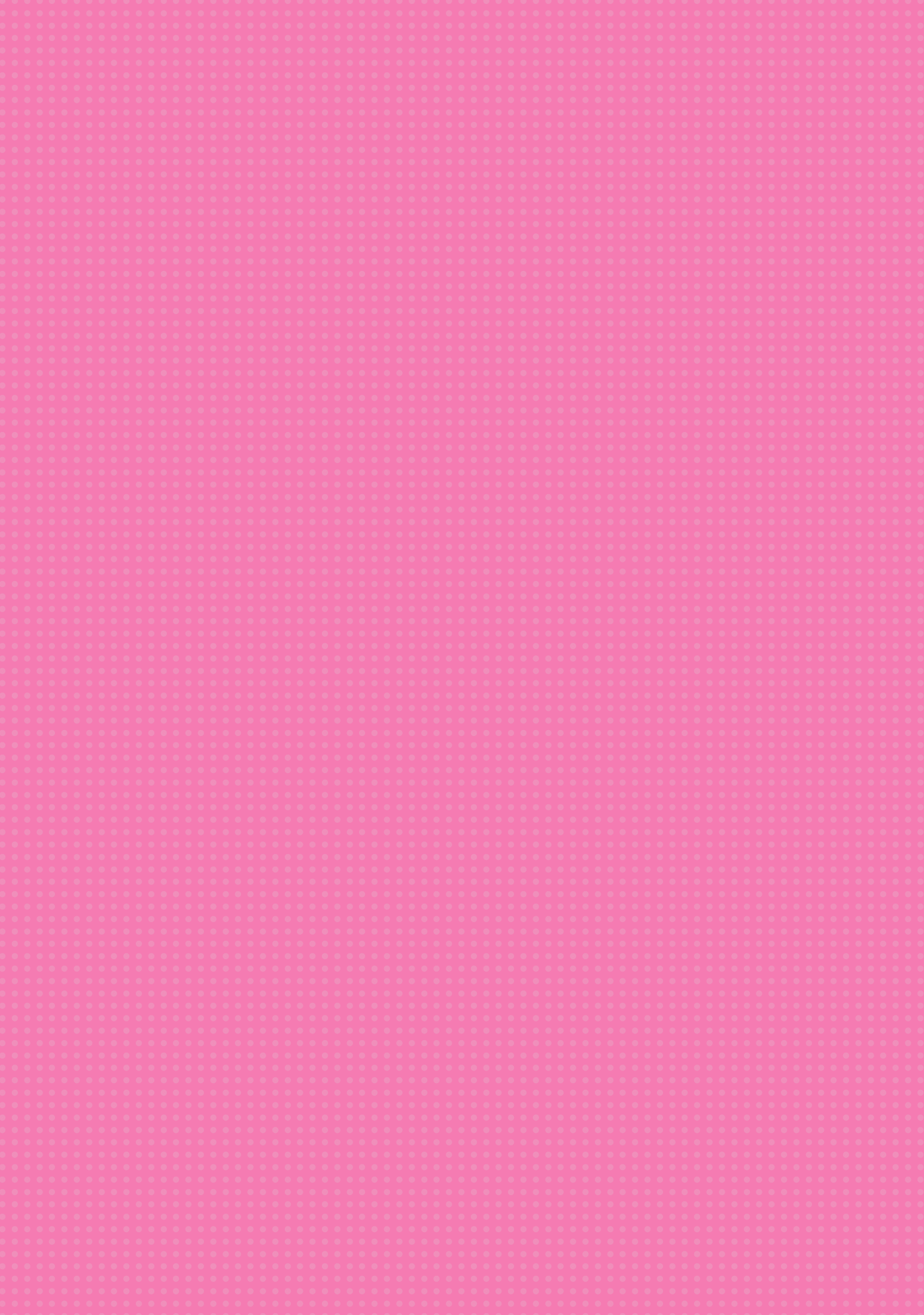 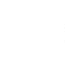 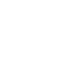 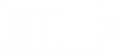 Page 2
Những vật nuôi này mang lại cho chúng ta những lợi ích gì ?
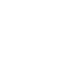 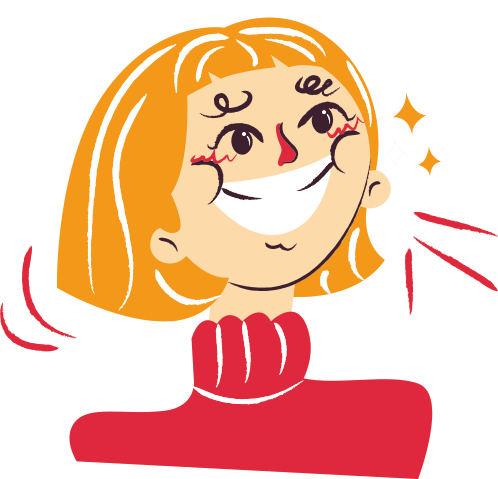 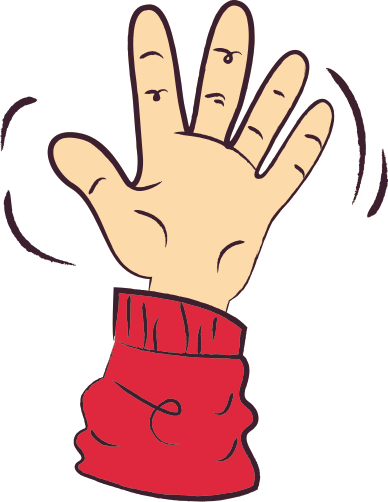 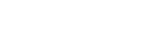 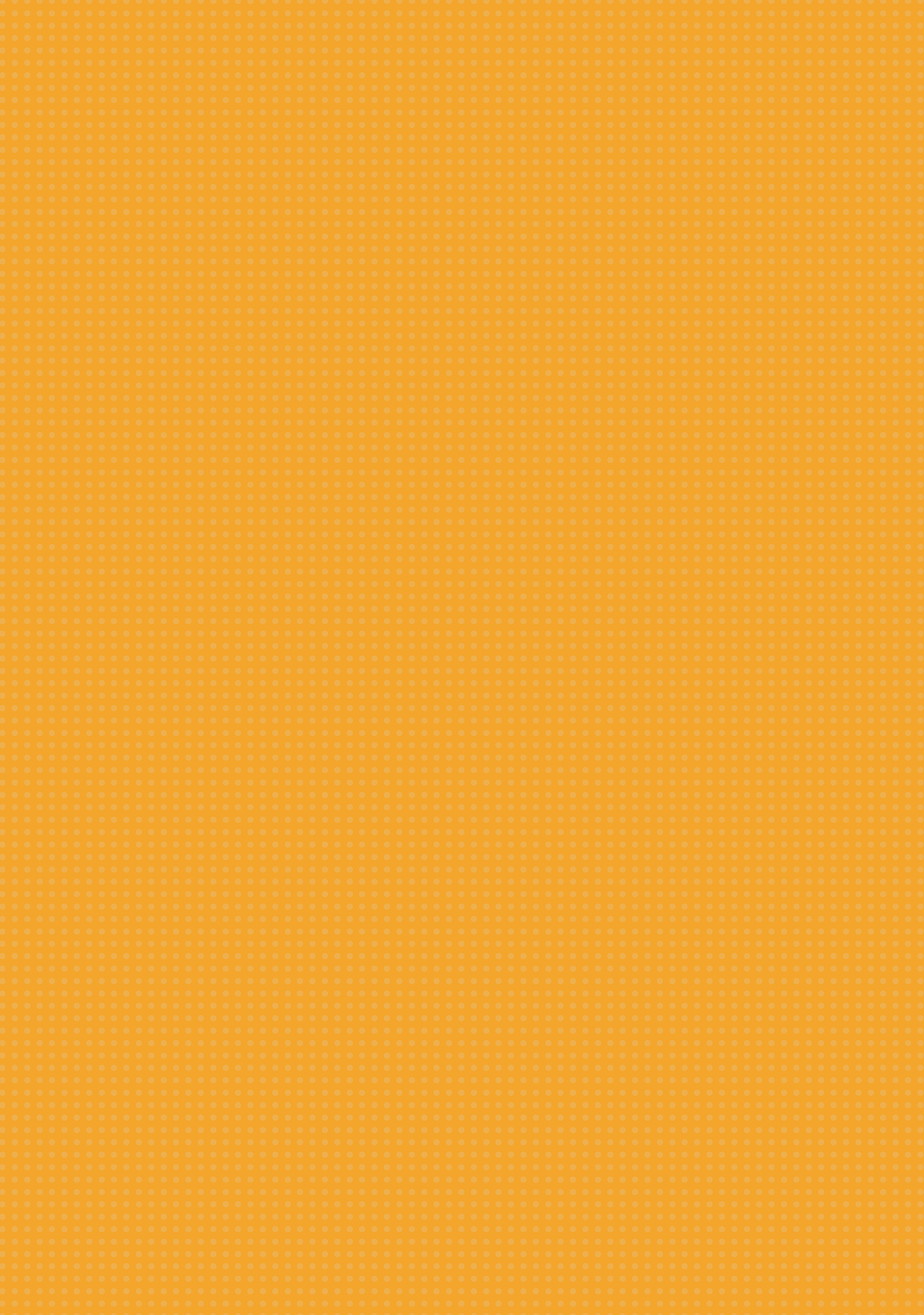 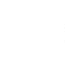 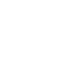 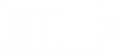 Page 3
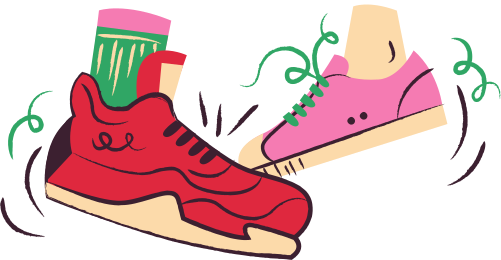 Em có thích nghề chăn nuôi không? Vì sao
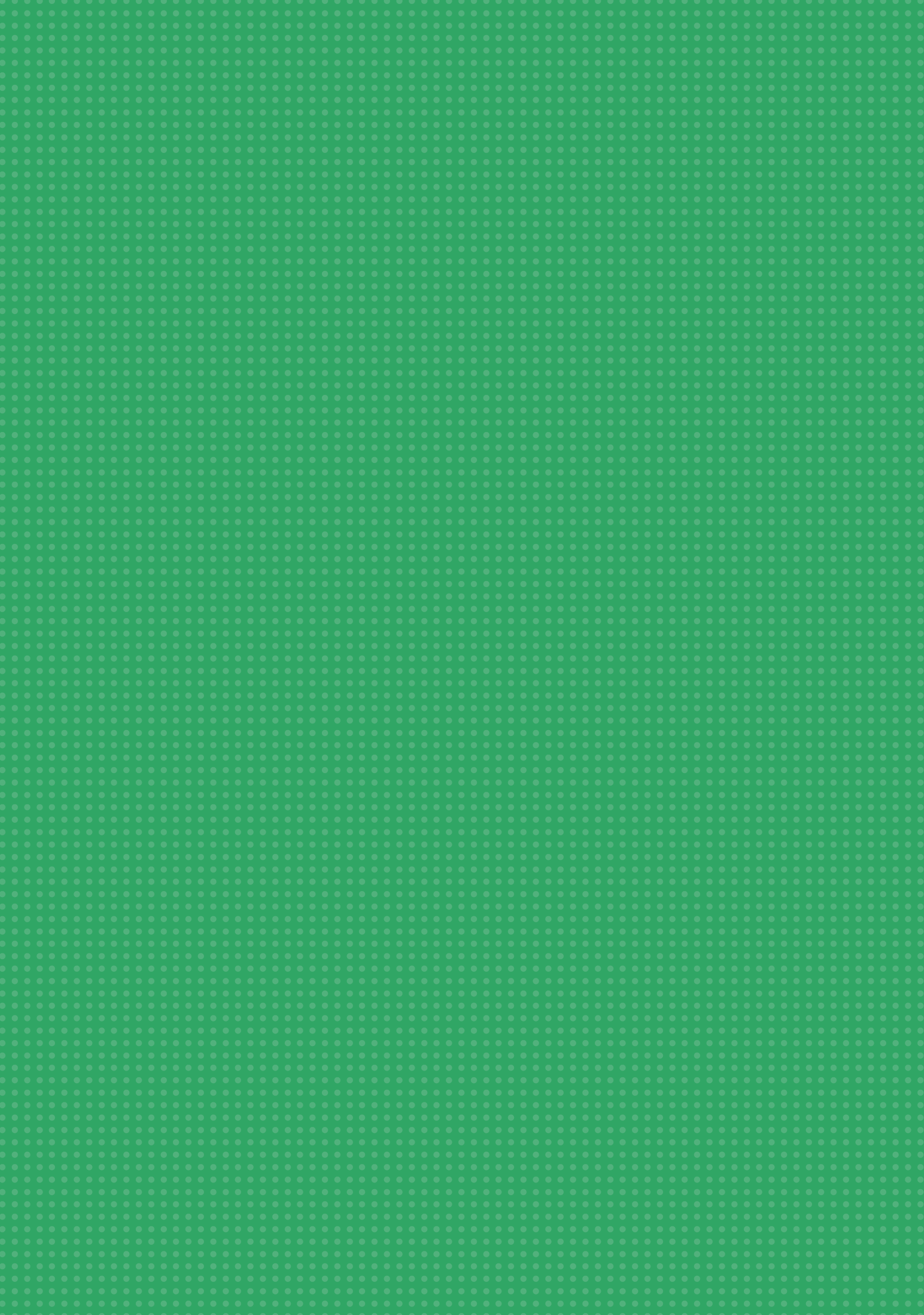 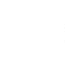 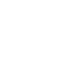 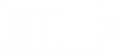 BÀI 8. NGHỀ CHĂN NUÔI Ở VIỆT NAM
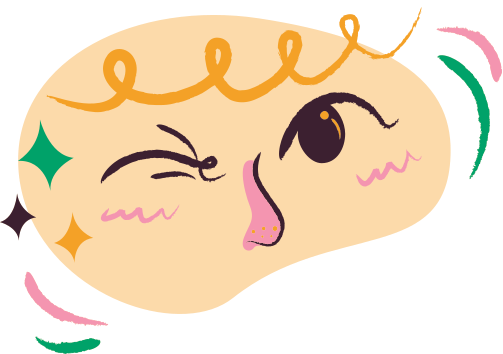 II. Hình thành kiến thức
Chia lớp thành 4 nhóm làm việc 4 góc
Mỗi góc thực hiện 1 nhiệm vụ trong vòng 5 phút
Sau khi hết thời gian các nhóm sẽ để sp tại chỗ và di chuyển sang nhóm khác
Các nhóm lần lượt đến tham quan sp nhóm bạn và bổ sung nội dung bằng bút đỏ
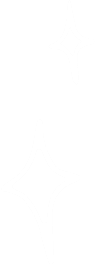 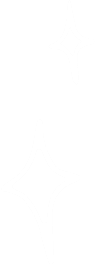 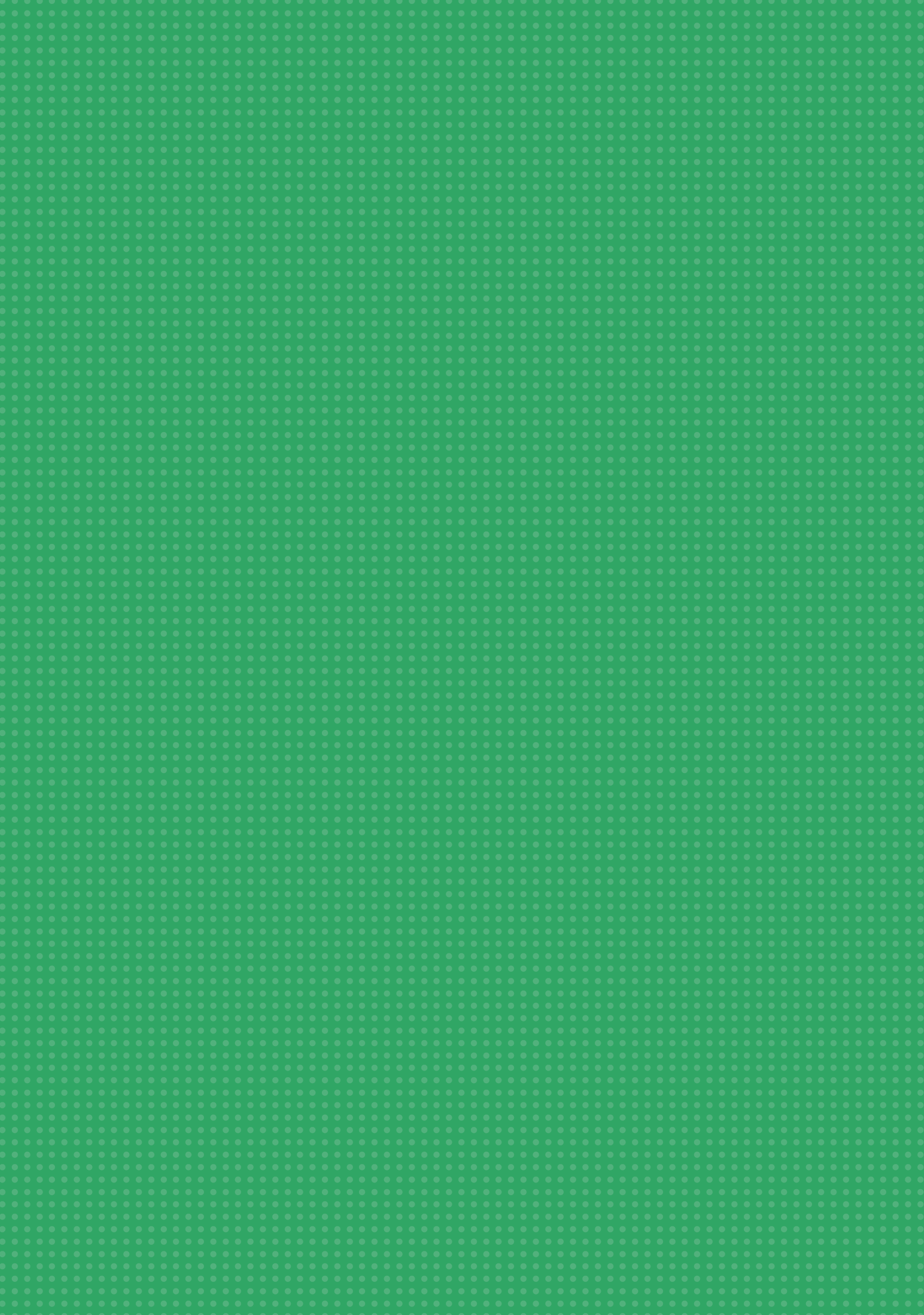 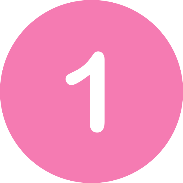 3
Quan sát Hình 8.1 và nêu lợi ích của ngành chăn nuôi trong đời sống và sản xuất
Quan sát Hình 8. 3 em hãy kể tên các nghề chăn nuôi trong từng hình. Và công việc cơ bản của nghề chăn nuôi là gì?
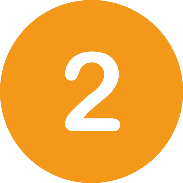 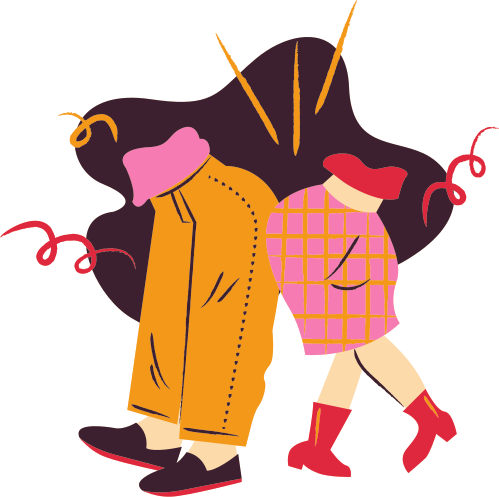 3
Quan sát Hình 8.2 và cho biết một số biện pháp chăn nuôi hiện đại. Mục đích các biện pháp đó là gì?
Quan sát Hình 8.4 Em thấy bản thân mình có phù hợp với các nghề trong lĩnh vực chăn nuôi không? Vì sao?
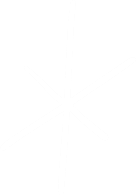 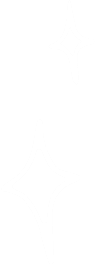 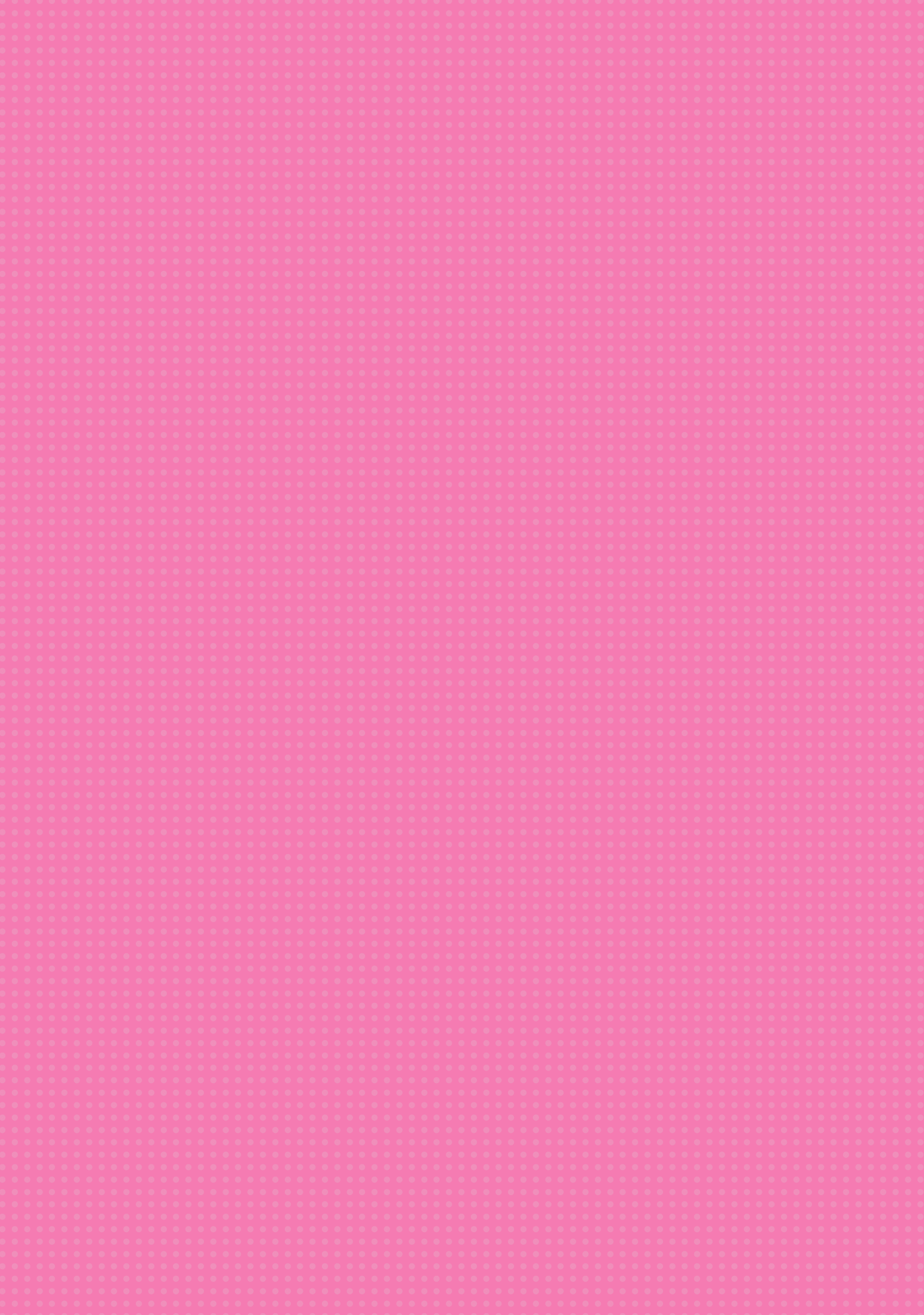 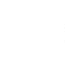 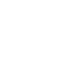 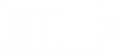 CÁC NHÓM DI CHUYỂN THEO HƯỚNG MŨI TÊN
NHÓM 1
NHÓM 2
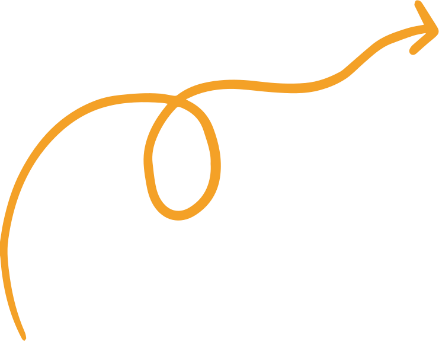 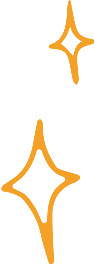 NHÓM 4
NHÓM 3
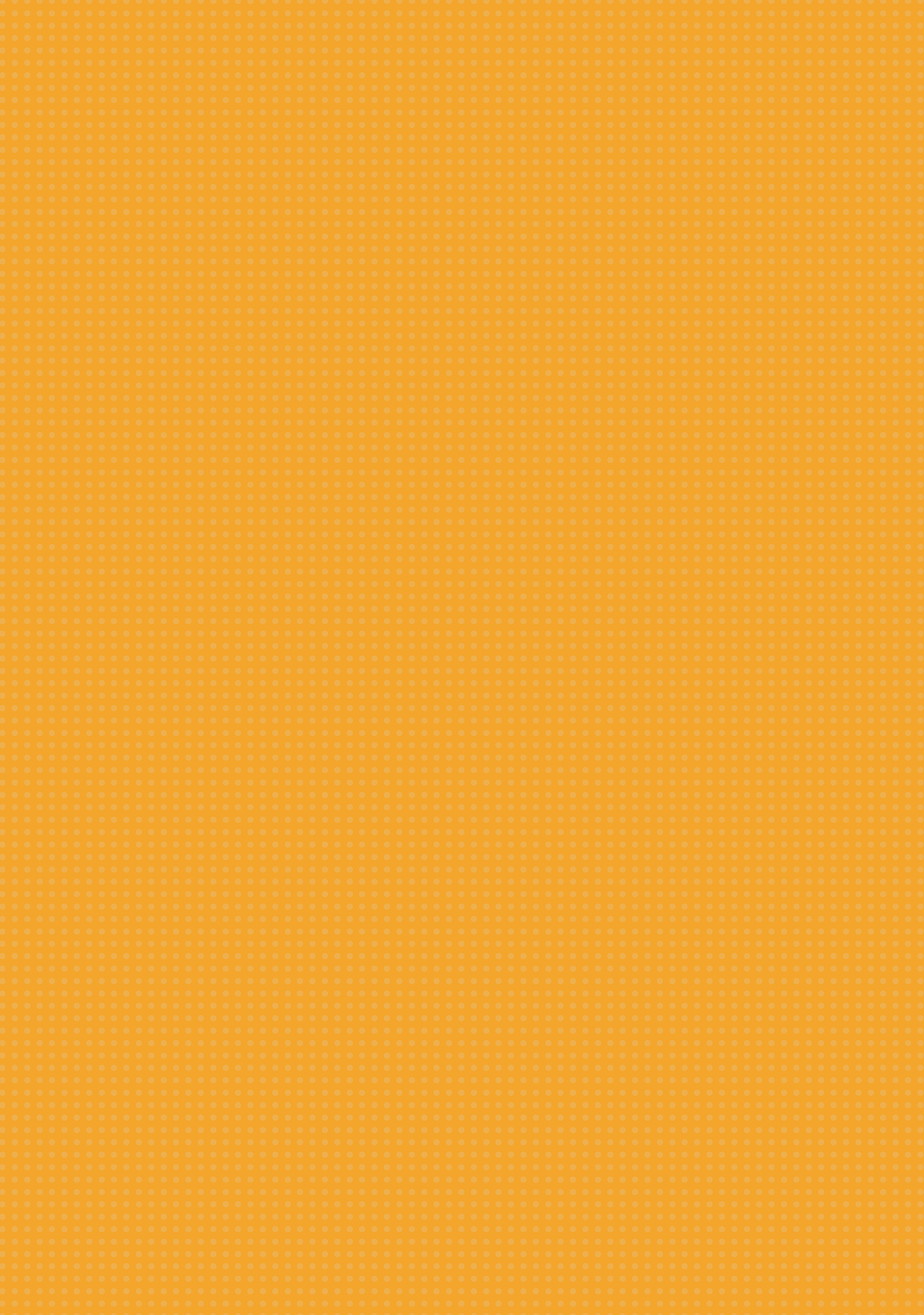 BÀI 8.  NGHỀ CHĂN NUÔI Ở VIỆT NAM
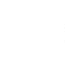 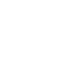 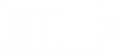 Page 6
BÁO CÁO SẢN PHẨM
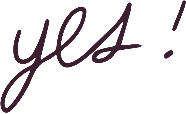 NHÓM 1
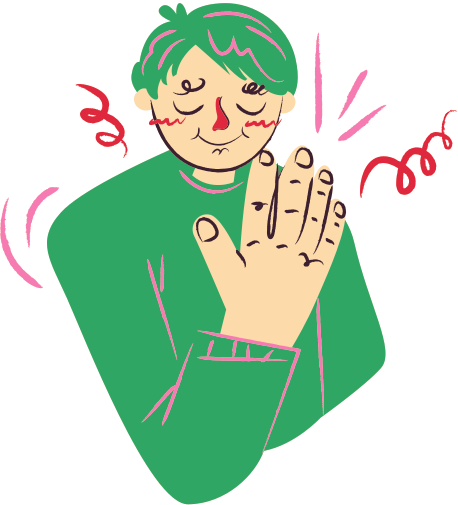 NHÓM 2
NHÓM 3
NHÓM 3
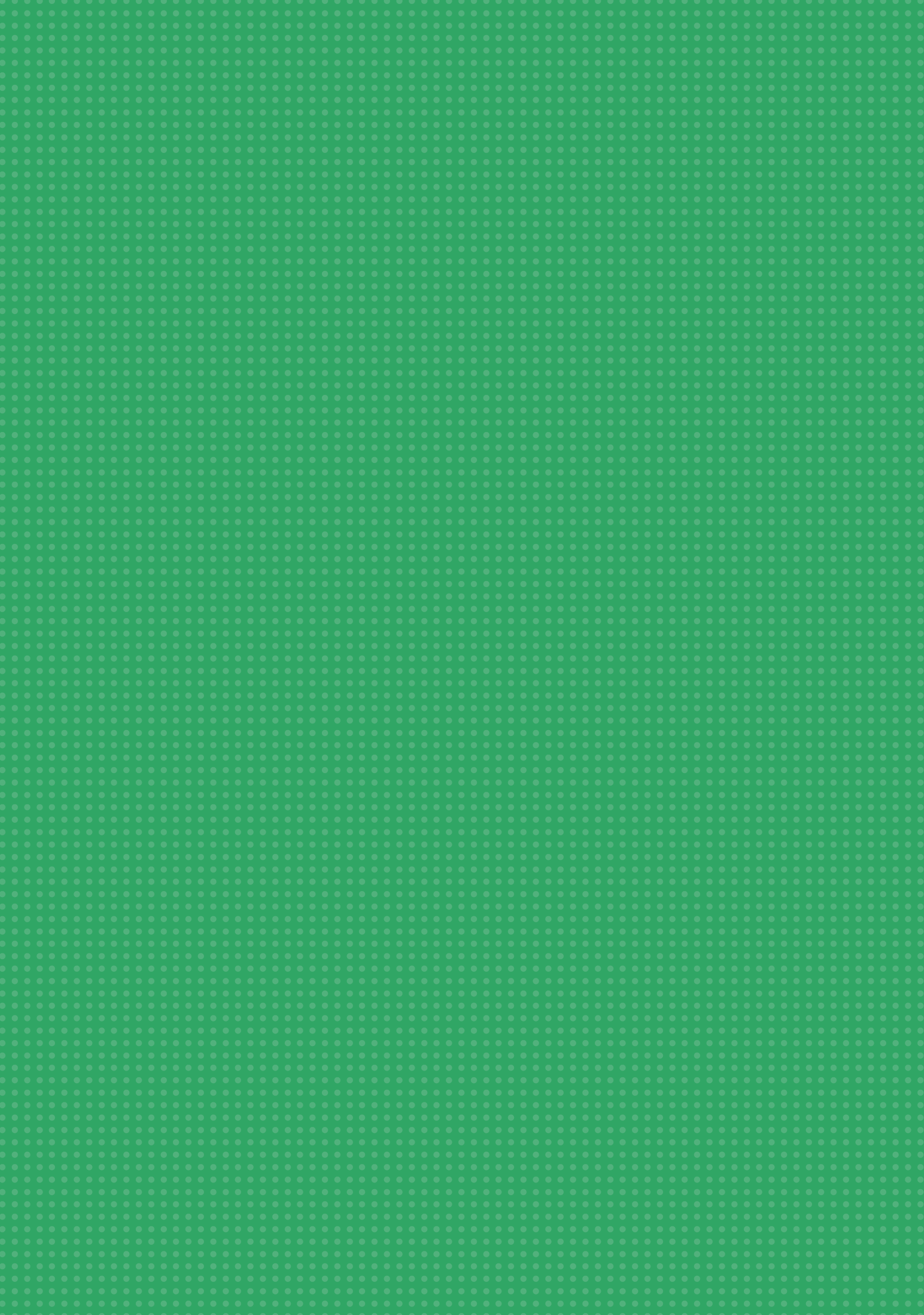 BÀI 8.  NGHỀ CHĂN NUÔI Ở VIỆT NAM
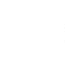 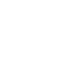 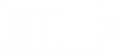 Page 7
I. VAI TRÒ, TRIỂN VỌNG CỦA NGHỀ CHĂN NUÔI TRONG NỀN KINH TẾ VIỆT NAM
1.2. Triển vọng của nghề chăn nuôi
	 Hiện nay, chăn nuôi đang hướng tới phát triển theo hướng trang trại, công nghiệp hóa hiện đại hóa, chăn nuôi hữu cơ nhằm nâng cao chất lượng và sản lượng.
1.1. Vai trò của chăn nuôi
Chăn nuôi cung cấp nguồn thực phẩm cho con người, nguyên liệu cho xuất khẩu và cung cấp nguồn phân bón hữu cơ quan trọng cho trồng trọt,...Slide 7
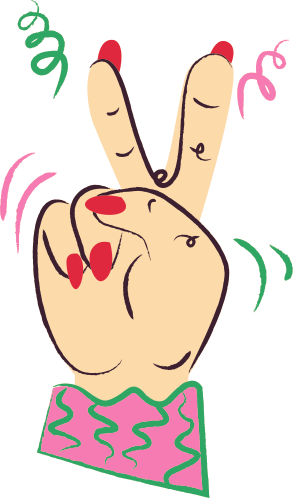 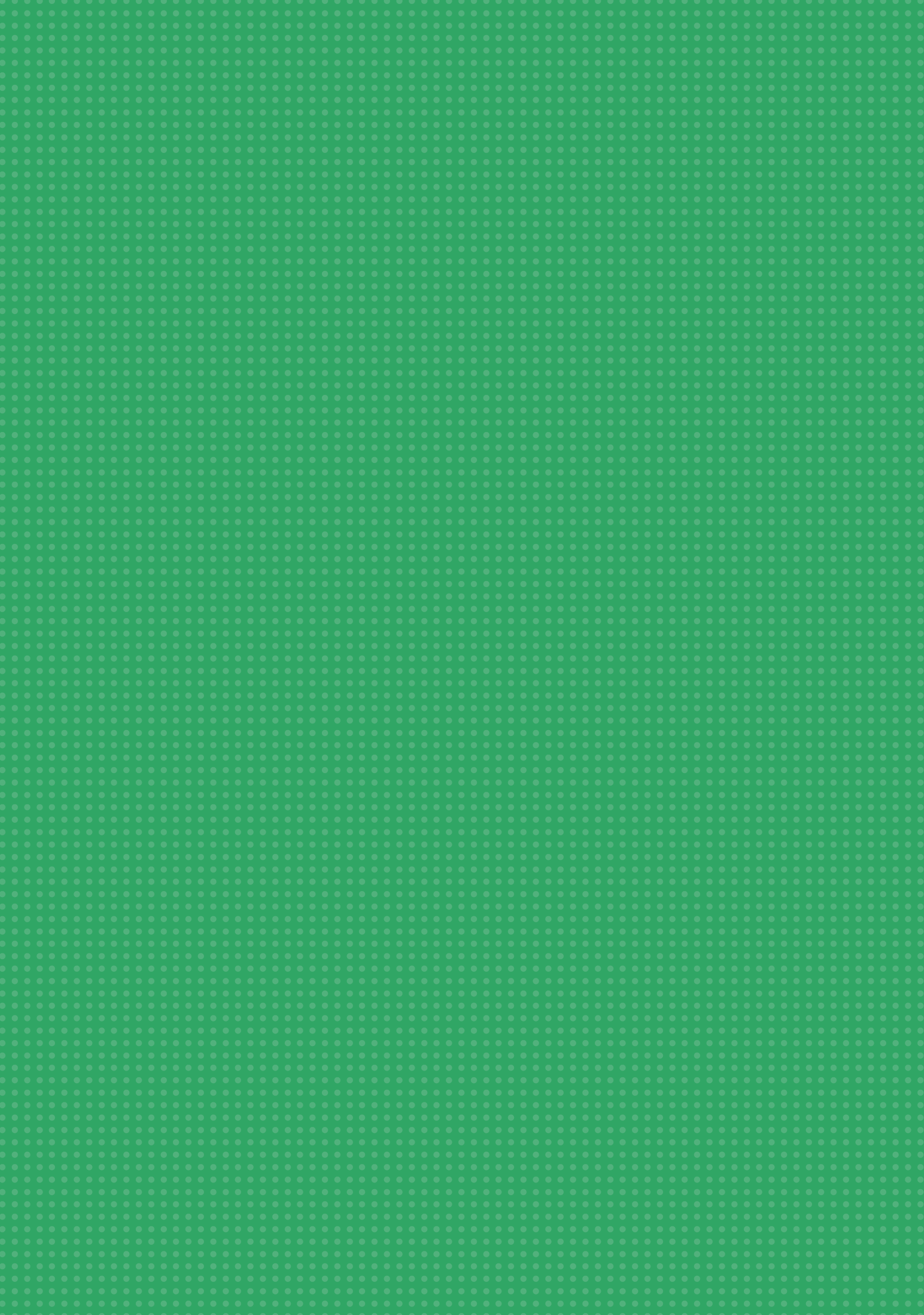 BÀI 8.  NGHỀ CHĂN NUÔI Ở VIỆT NAM
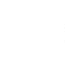 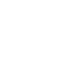 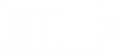 Page 7
II. ĐỊNH HƯỚNG NGHỀ NGHIỆP TRONG LĨNH VỰC CHĂN NUÔI
2.1. Đặc điểm cơ bản của nghề chăn nuôi
+ Kĩ thuật viên nuôi trồng thủy sản: nuôi dưỡng, chăm sóc, cho thủy sản, theo dõi thông số môi trường nước
+ Lao động chăn nuôi: lên kế hoạch tổ chức và thực hiện các hoạt động chăn nuôi
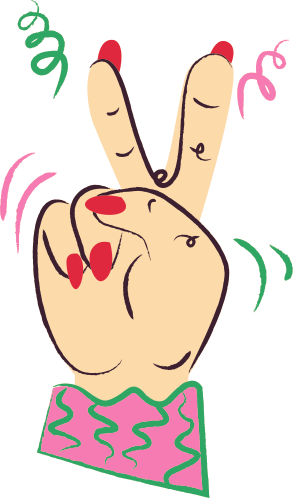 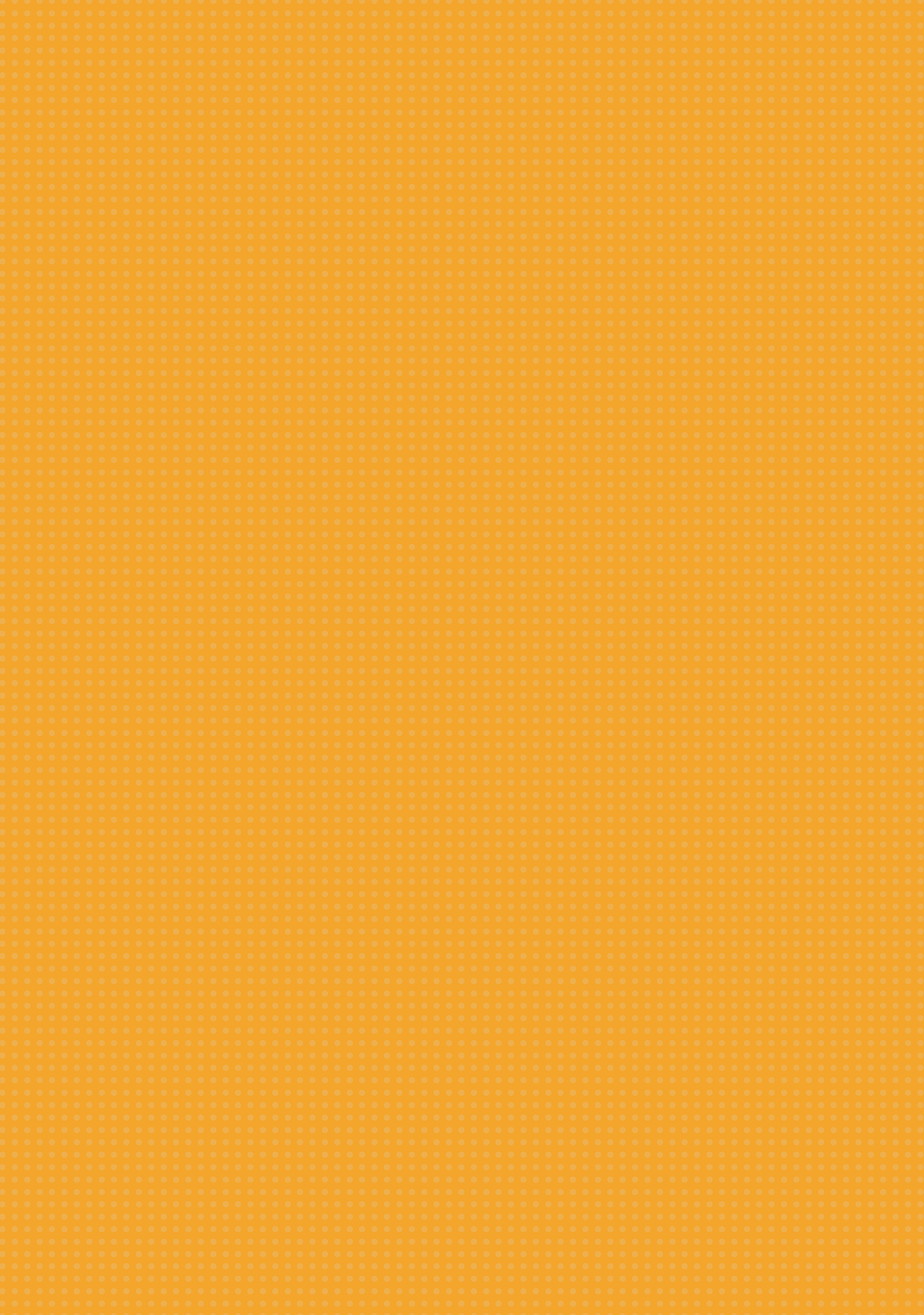 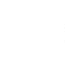 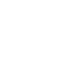 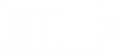 Page 9
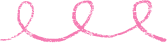 Qua phần báo cáo của nhóm 4 em hãy cho biết  những yêu cầu đối với người lao động trong lĩnh vực chăn nuôi là gì?
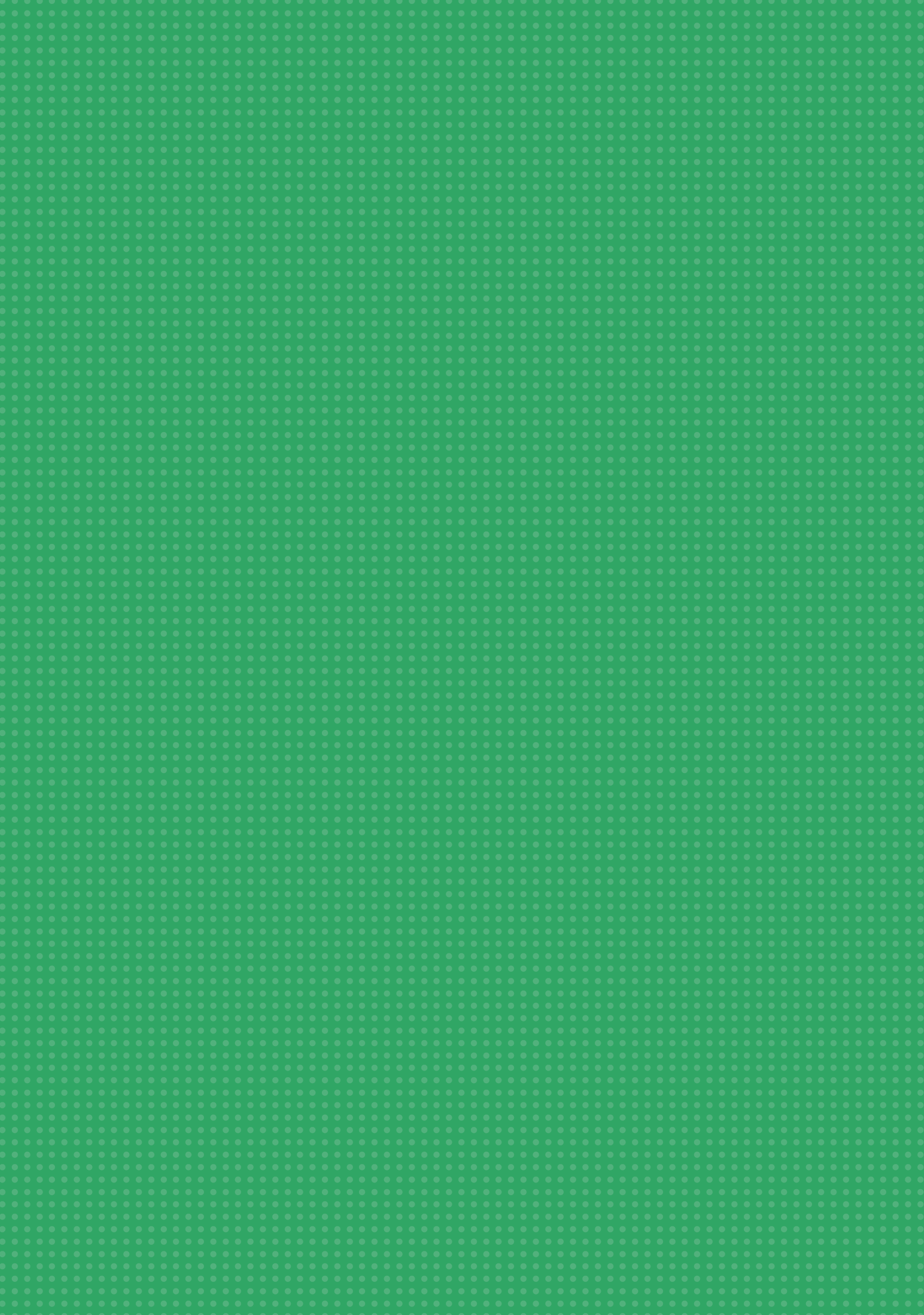 BÀI 8.  NGHỀ CHĂN NUÔI Ở VIỆT NAM
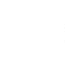 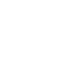 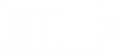 Page 7
II. ĐỊNH HƯỚNG NGHỀ NGHIỆP TRONG LĨNH VỰC CHĂN NUÔI
2.2. Yêu cầu của người làm trong lĩnh vực chăn nuôi là gì?
- Kiến thức về kĩ thuật nuôi dưỡng, chăm sóc vật nuôi
- Có kĩ năng vận hành máy móc, thiết bị chăn nuôi
- Có tinh thần trách nhiệm, yêu nghề, yêu động vật.
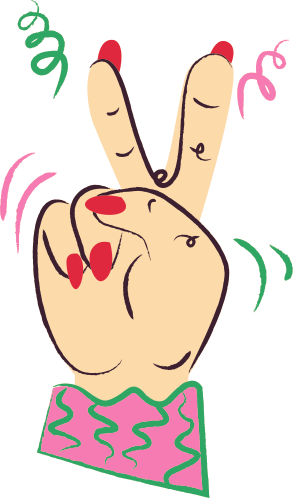 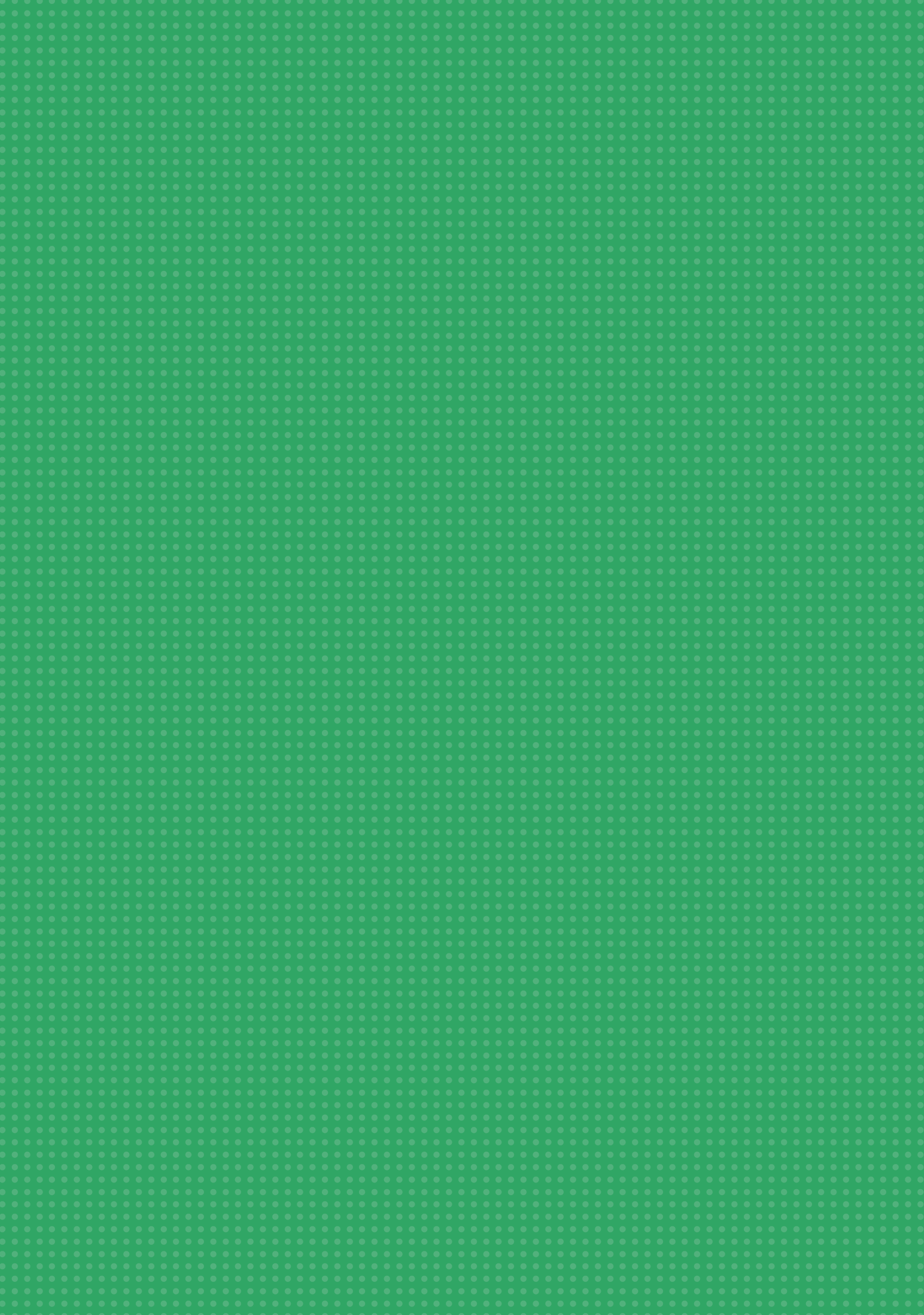 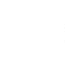 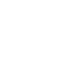 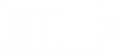 BÀI 8. NGHỀ CHĂN NUÔI Ở VIỆT NAM
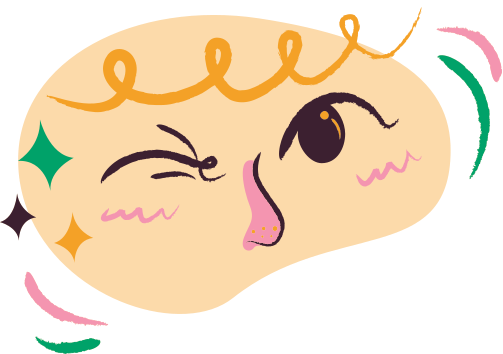 III. LUYỆN TẬP
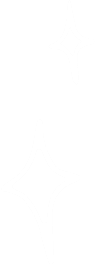 HS hoàn thành bài tập 1,2,3 sgk/52 vào vở ghi
HS trao đổi vở chấm bài, mỗi đáp án đúng được cộng 1 điểm
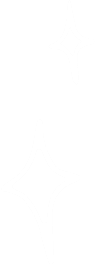 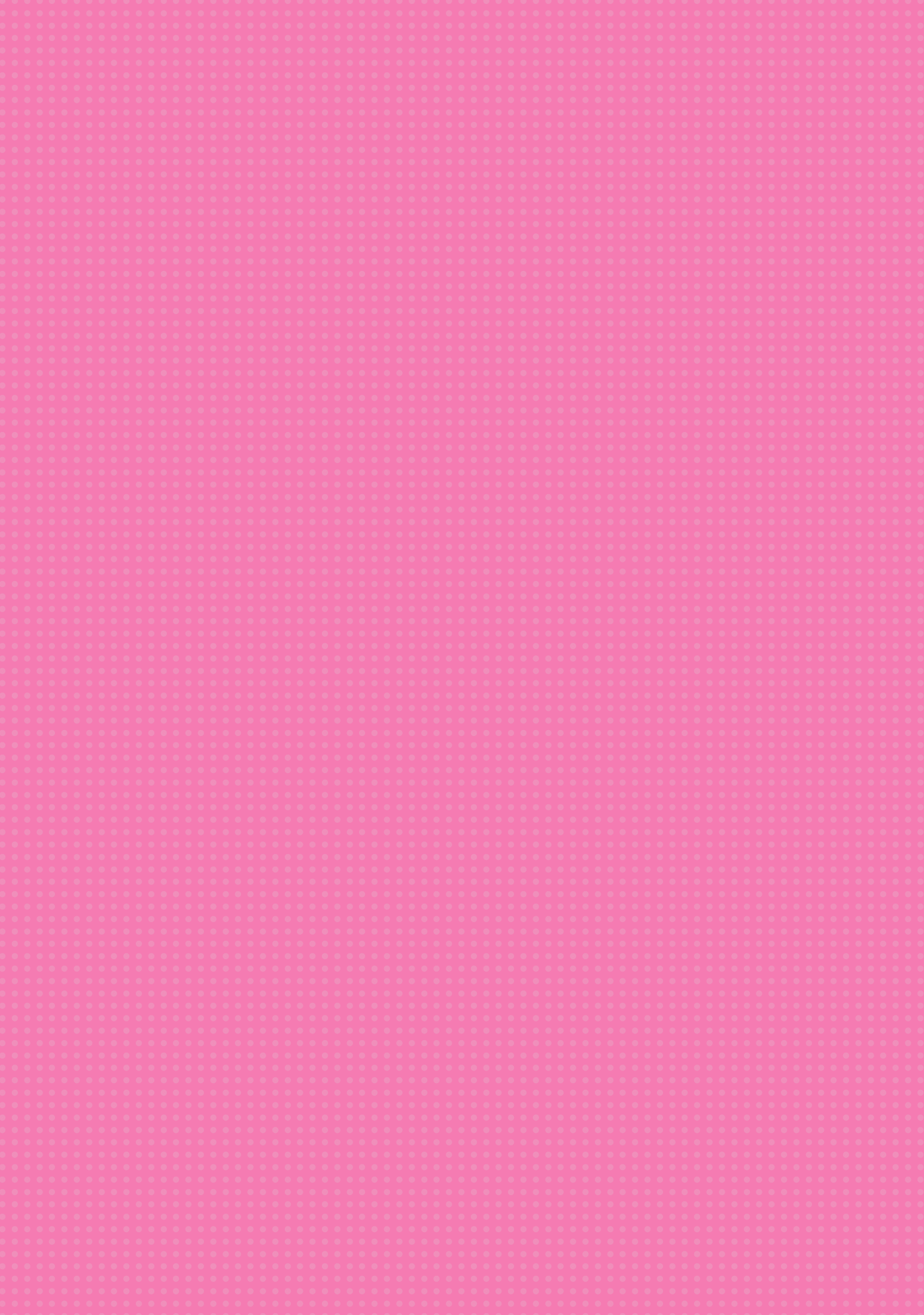 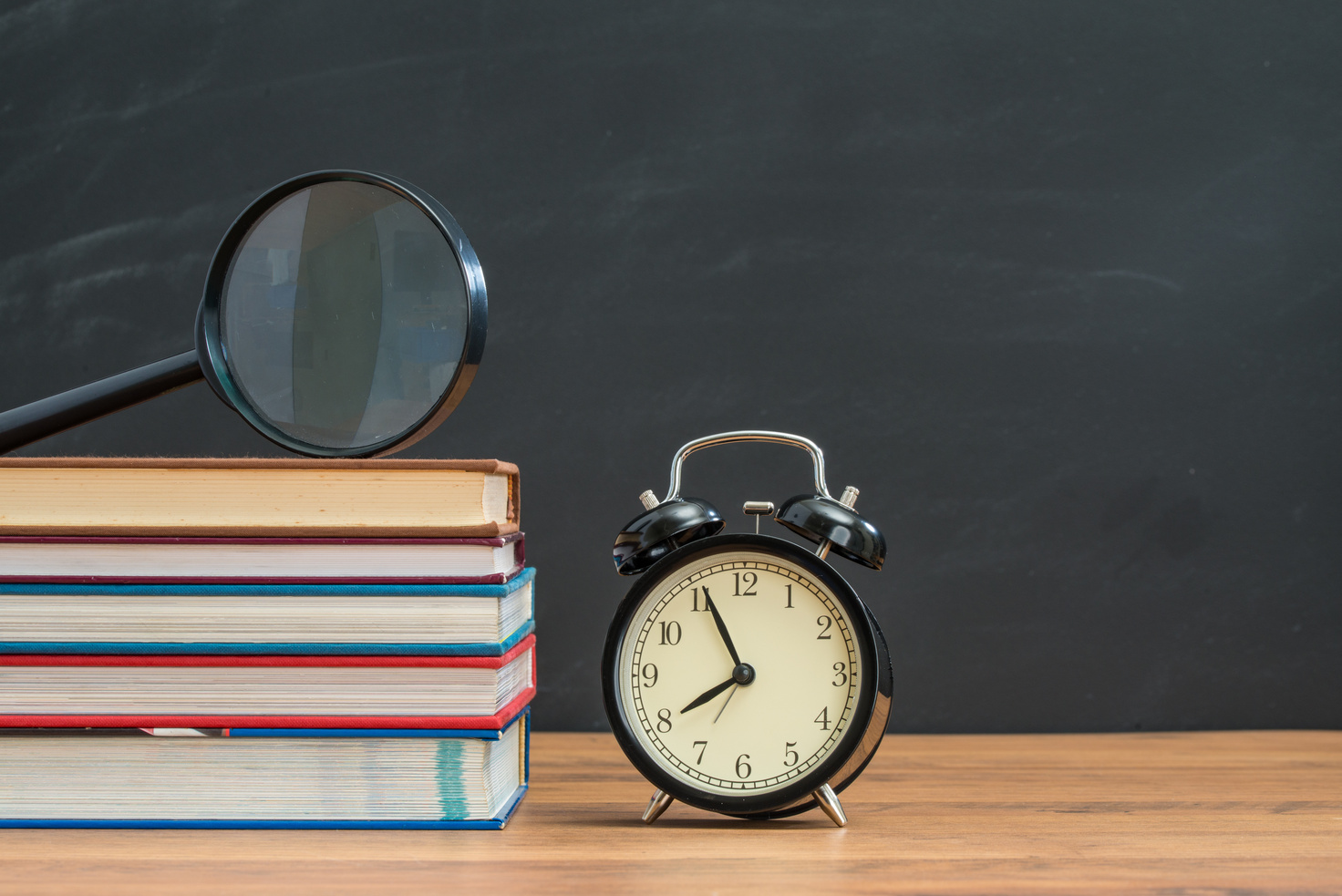 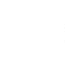 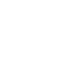 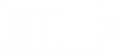 Page 11
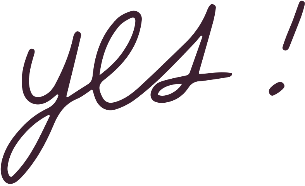 Bài 1
a. Da
b. Sừng
c. Lông
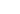 Bài 2. a. Chăn nuôi công nghiệp
	b. Trang trại
	c. Dùng ứng dụng trên điện thoại thông minh để quản lí vật nuôi
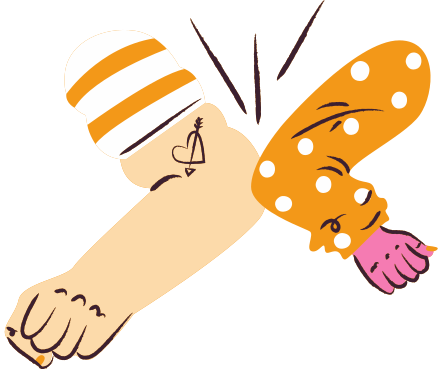 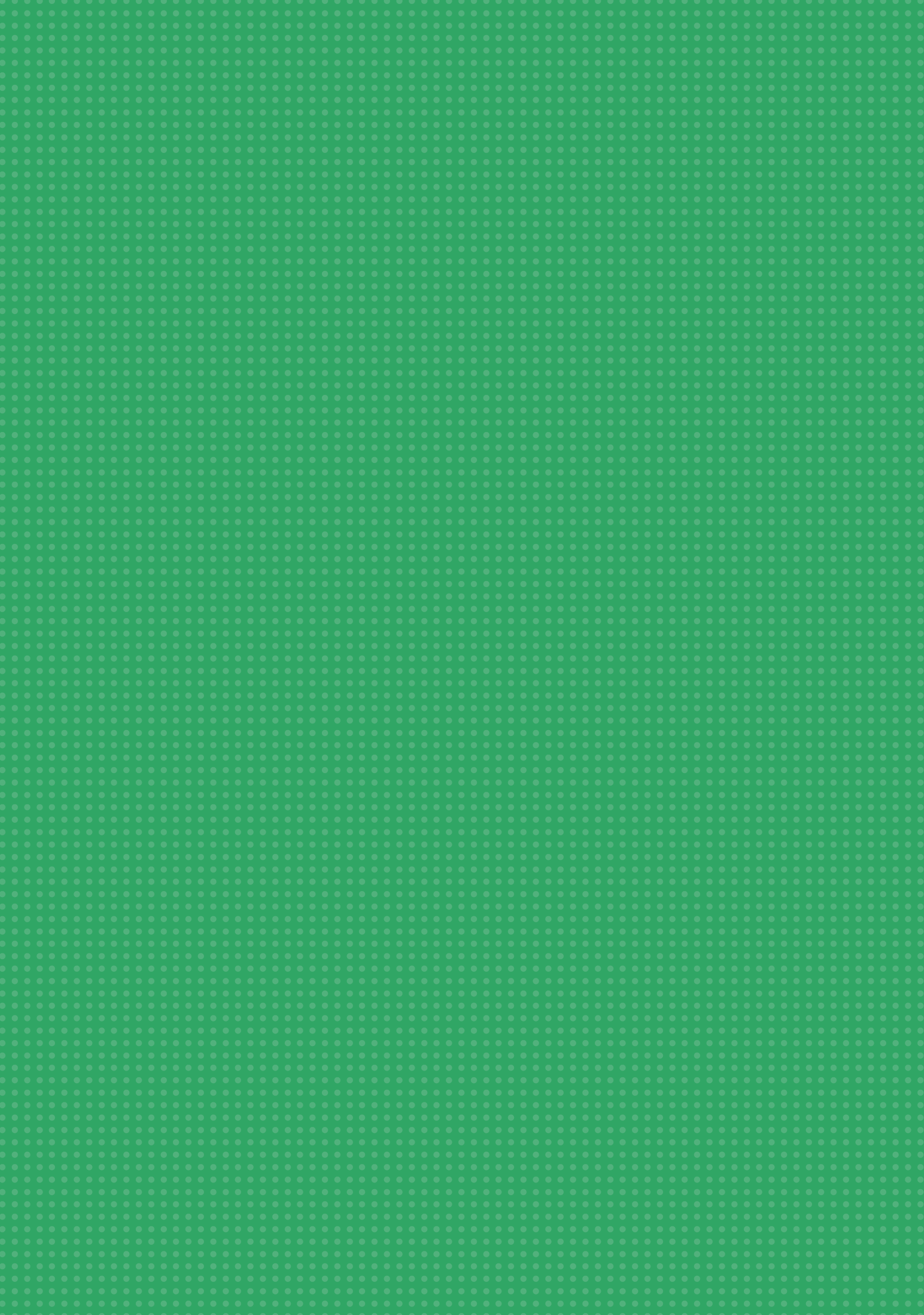 Bài 3
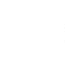 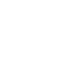 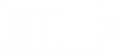 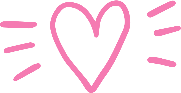 Chăn nuôi dê: nghiên cứu về giống dê, cách chọn dê giống, kĩ thuật nuôi dưỡng, chăm sóc và trị bệnh cho dê.
Chăn nuôi thỏ: nghiên cứu về giống thỏ, kĩ thuật nuôi dưỡng, chăm sóc và trị bệnh cho thỏ.
 Nghề chế biến sản phẩm từ chăn nuôi : Ngoài việc chăn nuôi thì ta cần phải tìm hiểu xem con vật đang chăn nuôi còn có thể chế biến thành các sản phẩm nào nữa không
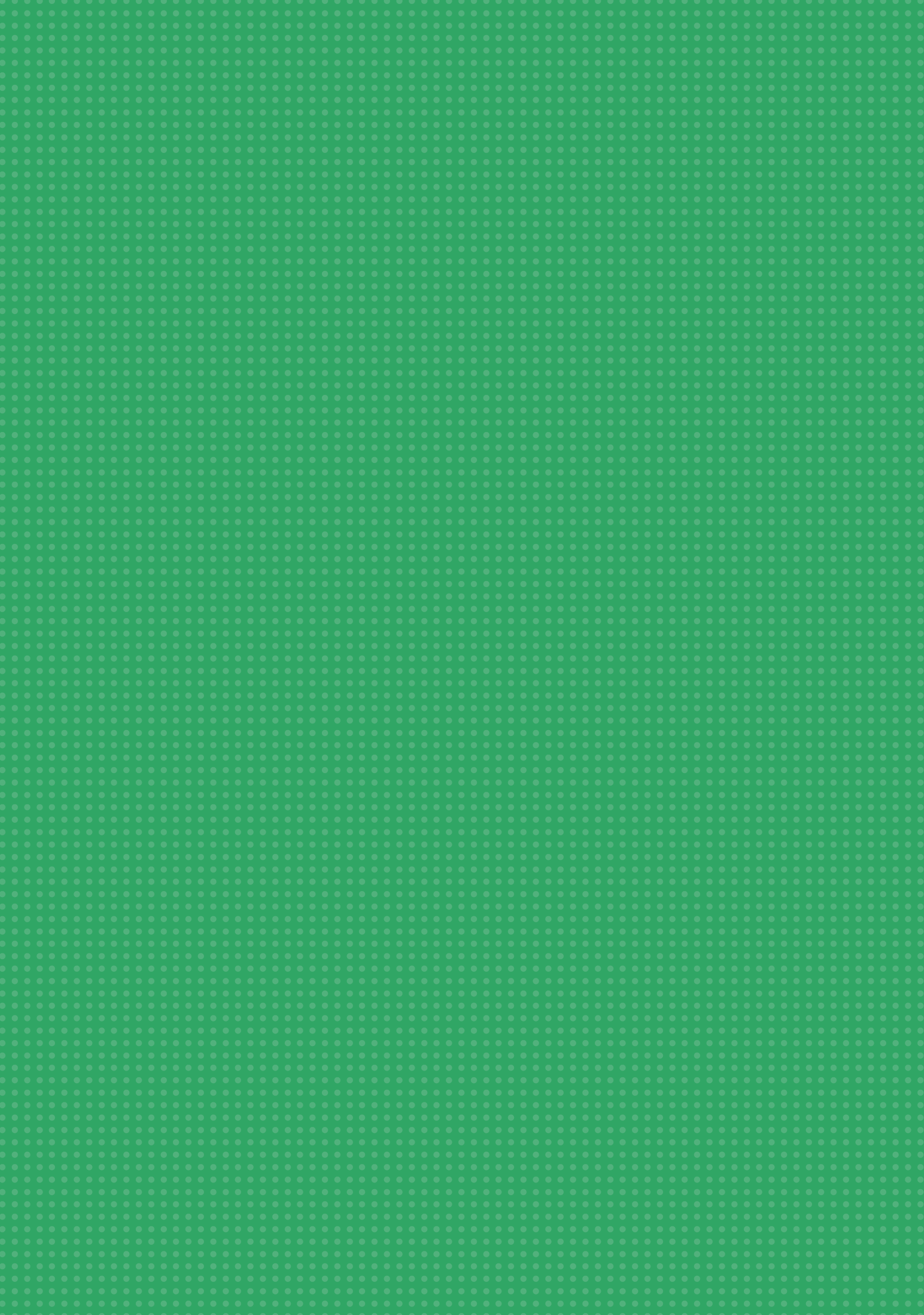 BÀI 8.  NGHỀ CHĂN NUÔI Ở VIỆT NAM
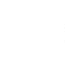 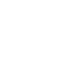 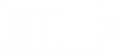 Page 13
IV. VẬN DỤNG
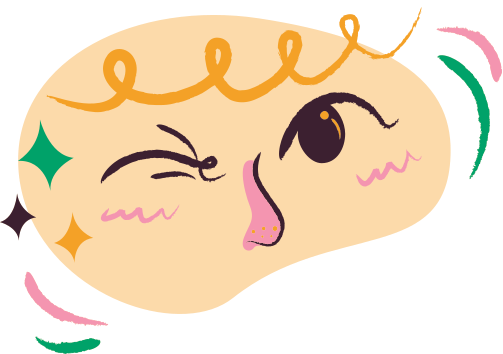 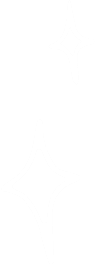 Quan sát hoạt động chăn nuôi ở gia đinh và địa phương em, tìm ra những hoạt động chưa hợp lí và đề xuất các biện pháp khắc phục đề bảo vệ môi trường.
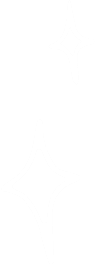 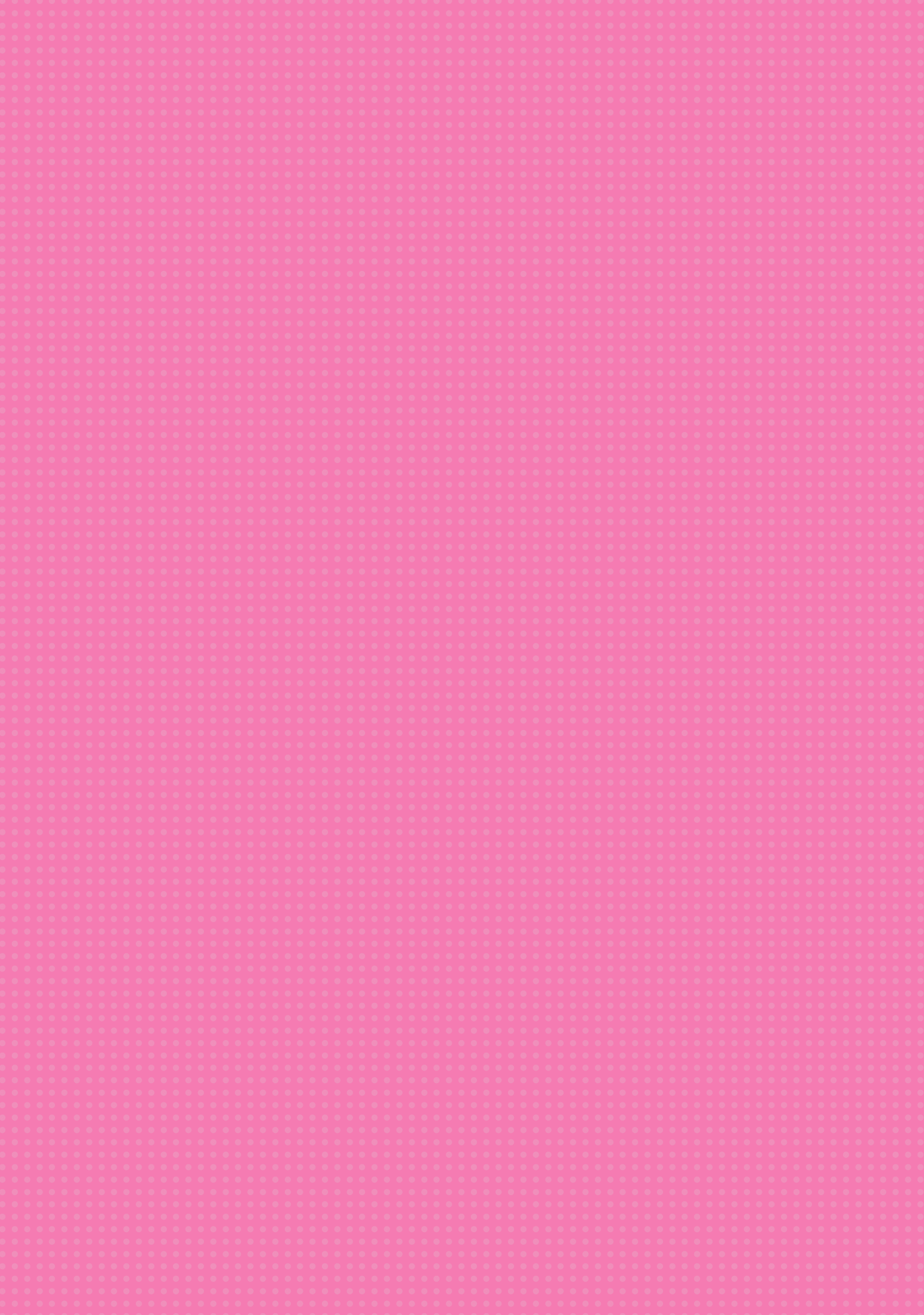 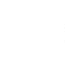 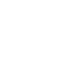 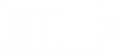 Page 14
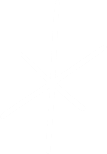 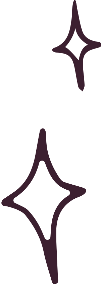 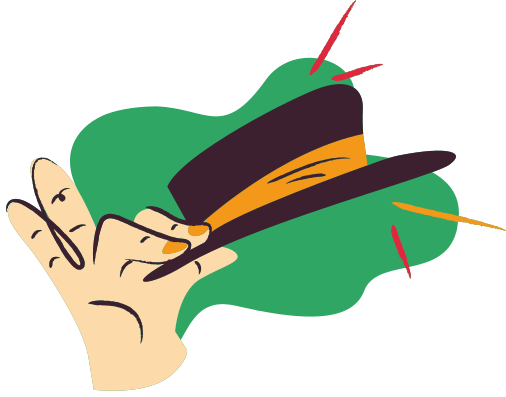 Thank You
See you next time.
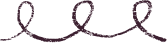 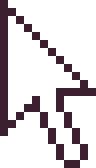 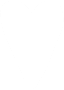